Oefenen met koeienkaarten 2
Powerpoint, behorend bij de handleiding
Muziek voor de klas

Hendrik Jan Lindhout

Twee kaarten per pagina
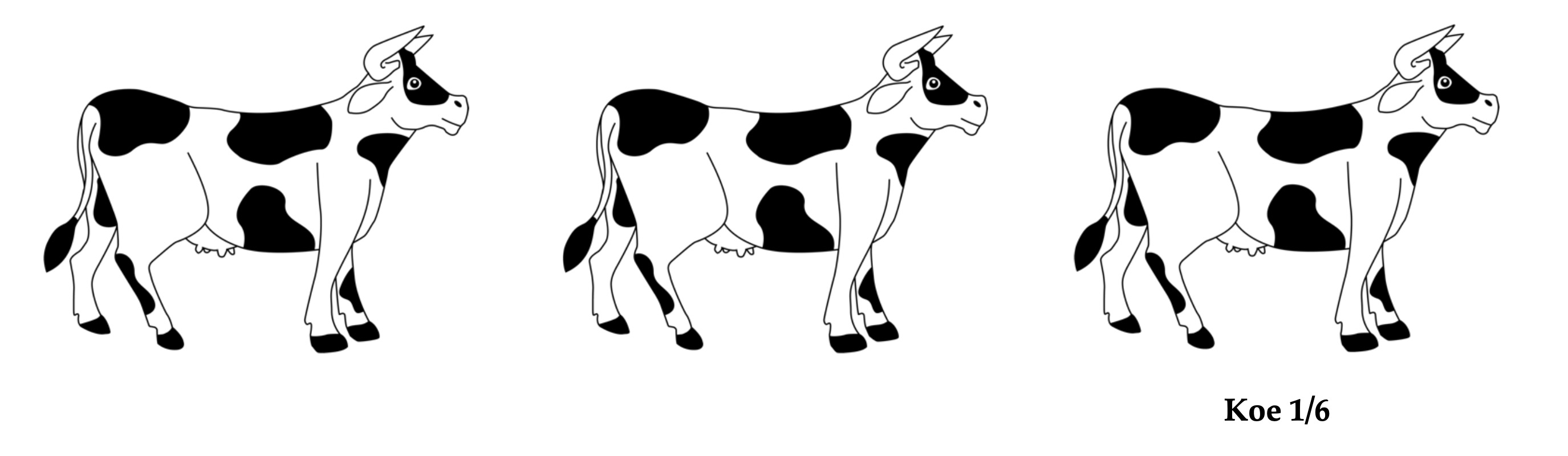 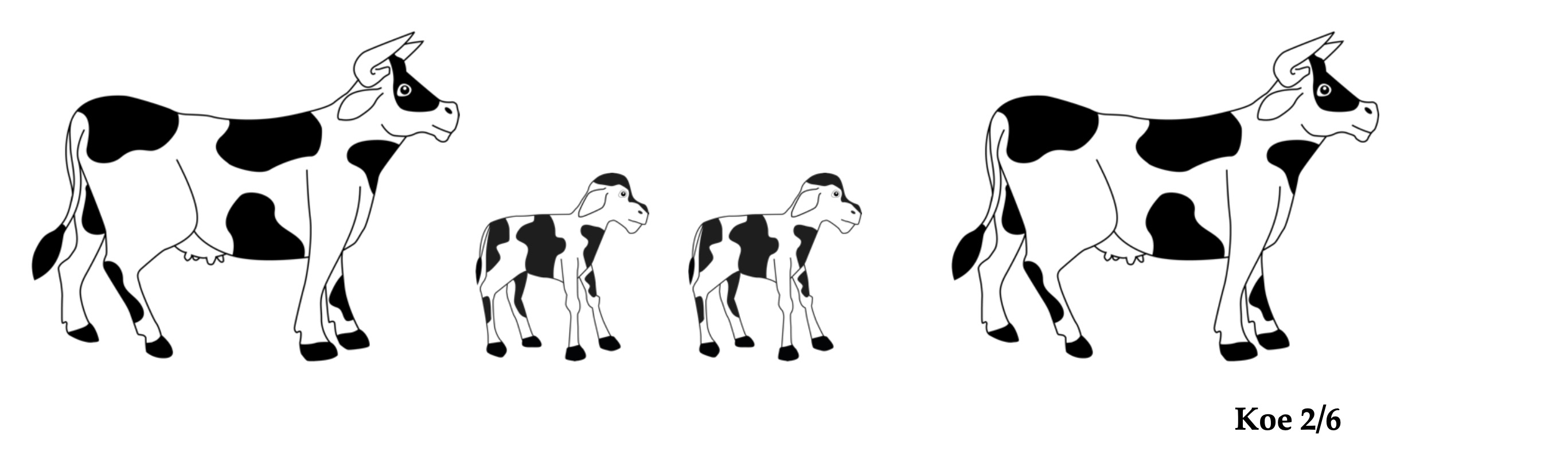 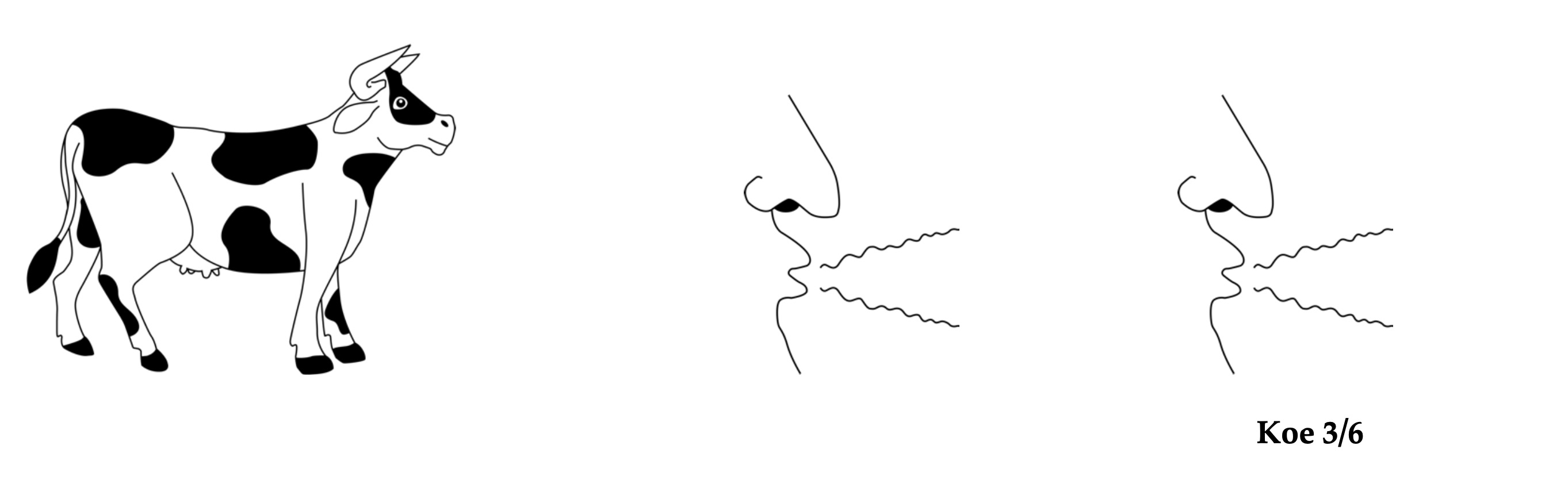 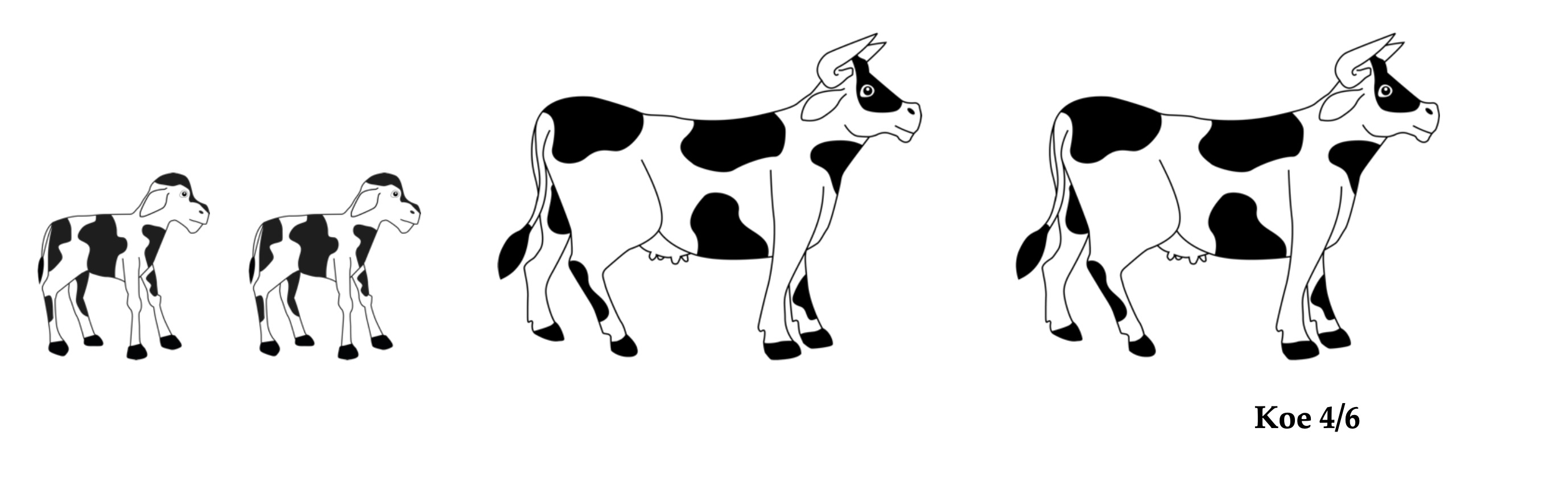 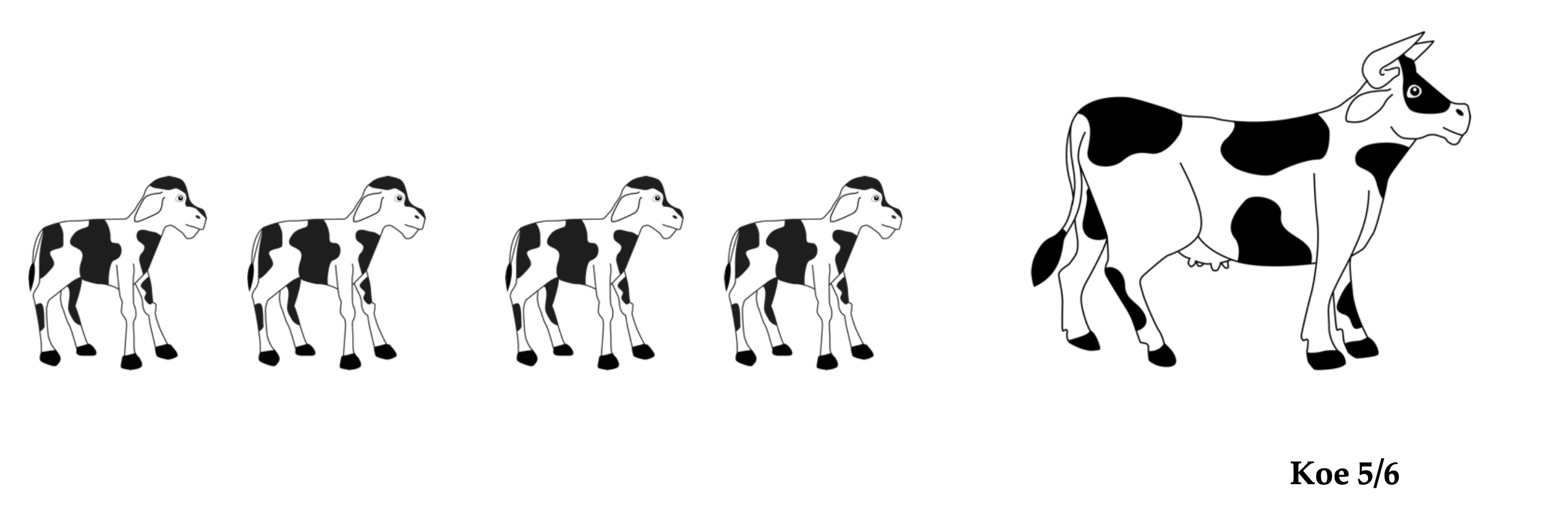 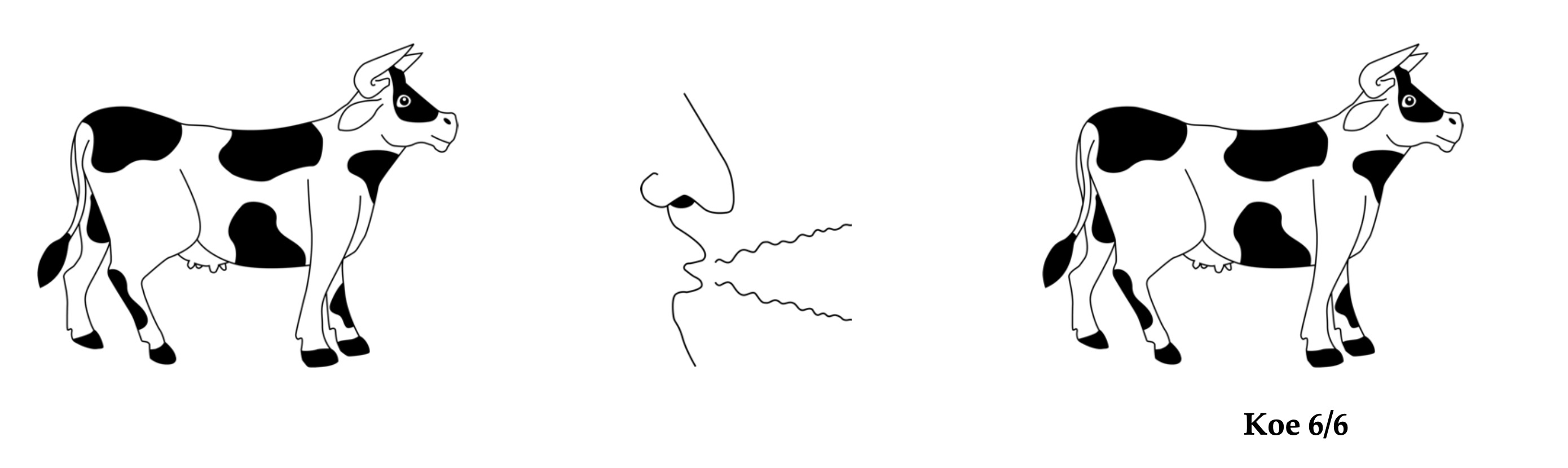